AVALIAÇÃO DA CAPACIDADE DE VAZÃO DAS 
INSTALAÇÕES HIDRÁULICAS DAS ESCOLAS 
MUNICIPAIS DE GUARULHOS
Thiago Garcia da Silva Santim
Luiz Eduardo Mendes
Daniel Vinicius de Lima
Luiz Renato Azevedo Vicente Barboza
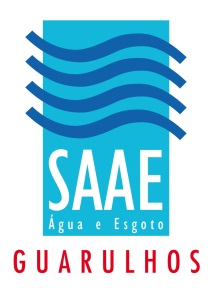 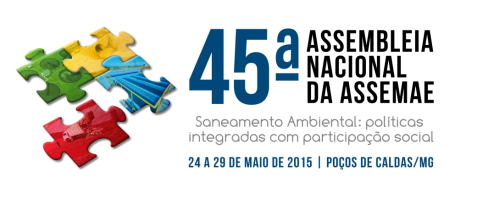 Rede de ensino de Guarulhos/SP
A rede de ensino municipal é composta por:
Escolas: 139;
Professores: 4.373;
Alunos: 101.544.
Fonte: SMG / DPIE / Sistema Gestão Escolar (01/05/2015)
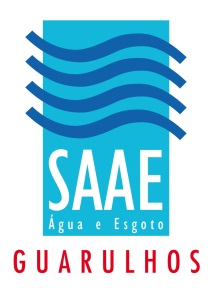 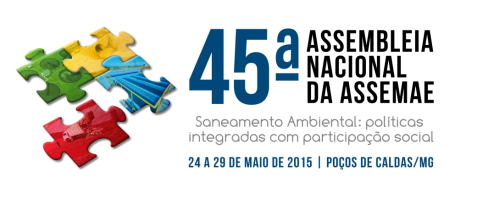 SITUAÇÃO INICIAL
Instalações com deficiências como:
 Volume reservado abaixo do recomendado;
Alimentação direta dos equipamentos hidráulicos;
Diâmetro do ramal,  cavalete e alimentador insuficiente para o abastecimento satisfatório;
Vazamentos excessivos;
Bombas de recalque inoperantes.
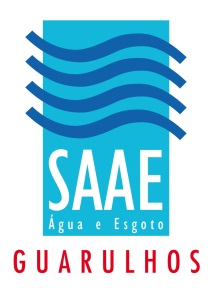 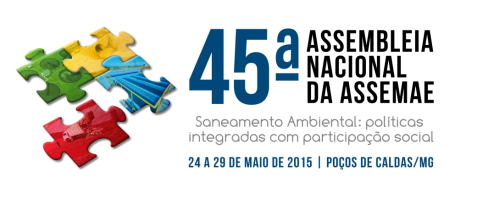 AGRAVAMENTO DA SITUAÇÃO
Crise no abastecimento da região metropolitana de SP e consequente redução no volume disponível para abastecimento: implantação de rodízio 24h por 24h;
Utilização da reserva mínima para consumo de  24h, prevista pela NBR 5.626/98  constantemente;
Das  139 unidades de ensino, 85 unidades de ensino passaram a depender de caminhão pipa para a garantia do abastecimento.
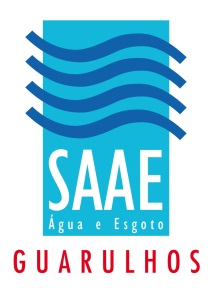 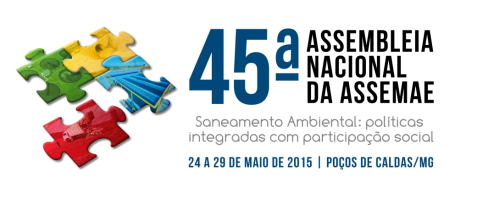 MÉTODO DE AVALIAÇÃO
Vistorias para verificação do cumprimento:
NBR 12218/94  para  as redes do abastecimento público;
NBR 5626/98 para as instalações prediais;
Portaria nº 4456/84 que define o dimensionamento do volume a ser reservado;
Portaria nº 24361/14 para o dimensionamento do ramal, cavalete e hidrômetro.
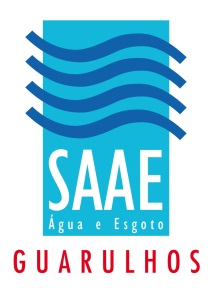 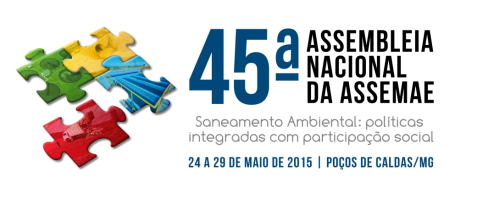 MÉTODO DE AVALIAÇÃO
Componentes avaliados:
Diâmetro do ramal predial, cavalete e hidrômetro; 
Diâmetro do alimentador predial;
Funcionamento dos registros compreendidos entre o ramal predial e a torneira de boia do reservatório inferior;
Diâmetro de entrada e saída da torneira de boia;
Volume de reservação;
Desnível da entrada de água do reservatório inferior com relação ao nível do cavalete;
Condições de operação do conjunto moto-bomba para recalque da água do reservatório inferior para o superior;
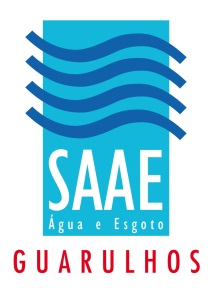 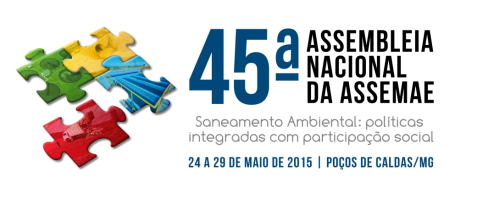 MÉTODO DE AVALIAÇÃO
Na primeira fase do projeto, foram vistoriadas 45 escolas e feita a verificação da capacidade de vazão  das instalações por meio da combinação da equação de Bernoulli com as equações de Fair-Whipple-Hsiao para tubos lisos e tubos rugosos, considerando a carga de pressão na entrada do cavalete de 10mca e a torneira de boia no ponto final do alimentador do tipo alta vazão (∆H ≈ 0).
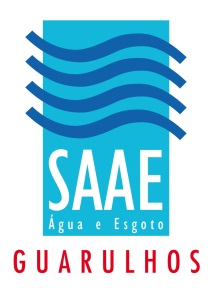 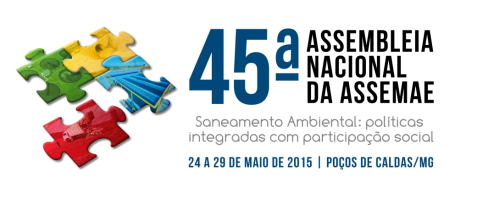 MÉTODO DE AVALIAÇÃO
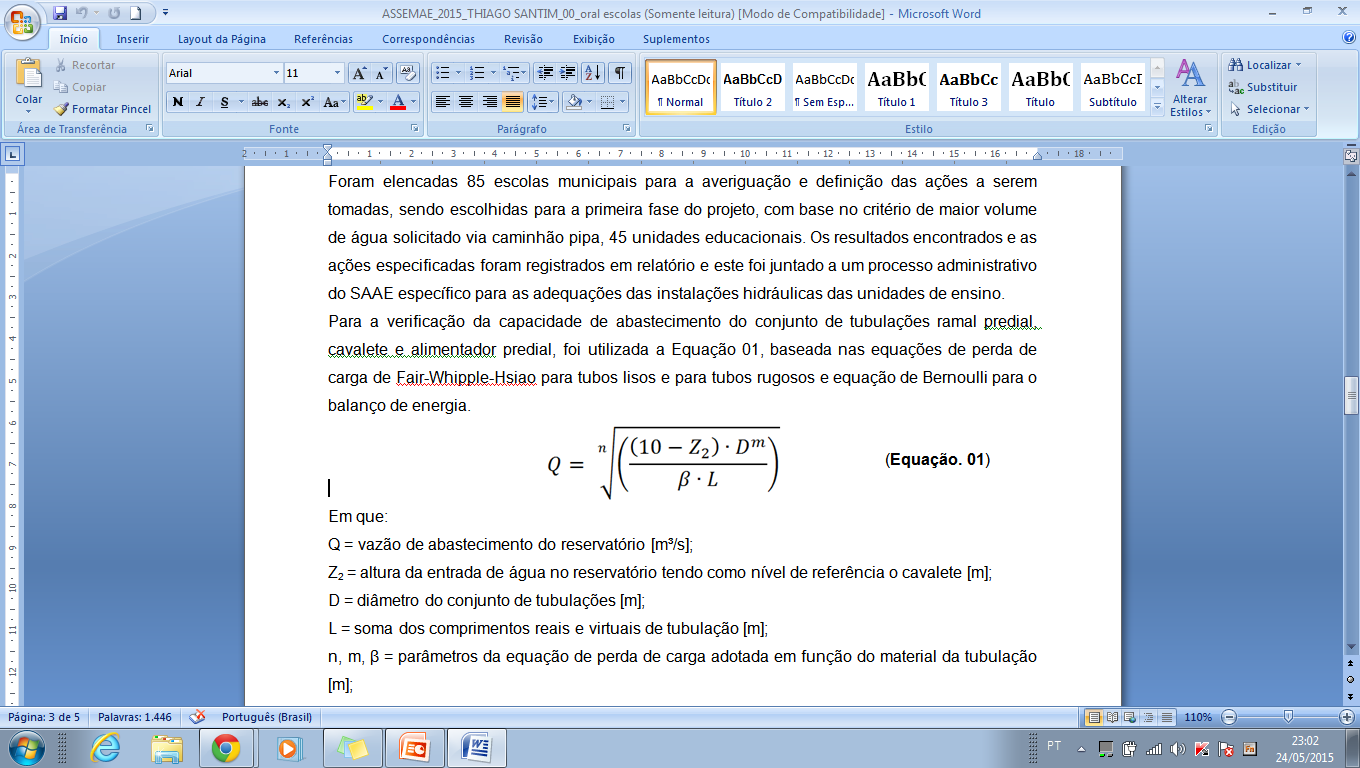 Em que:
Q = vazão de abastecimento do reservatório [m³/s];
Z2 = altura da entrada de água no reservatório tendo como nível de referência o cavalete [m];
D = diâmetro do conjunto de tubulações [m];
L = soma dos comprimentos reais e virtuais de tubulação [m];
n, m, β = parâmetros da equação de perda de carga adotada em função do material da tubulação [m];
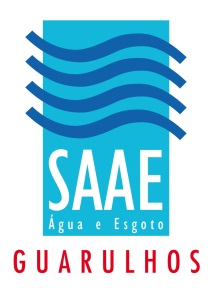 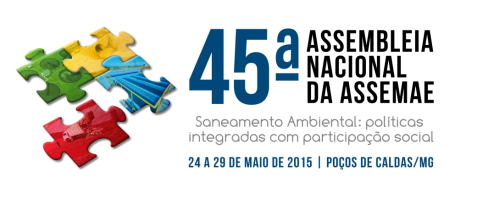 RESULTADOS
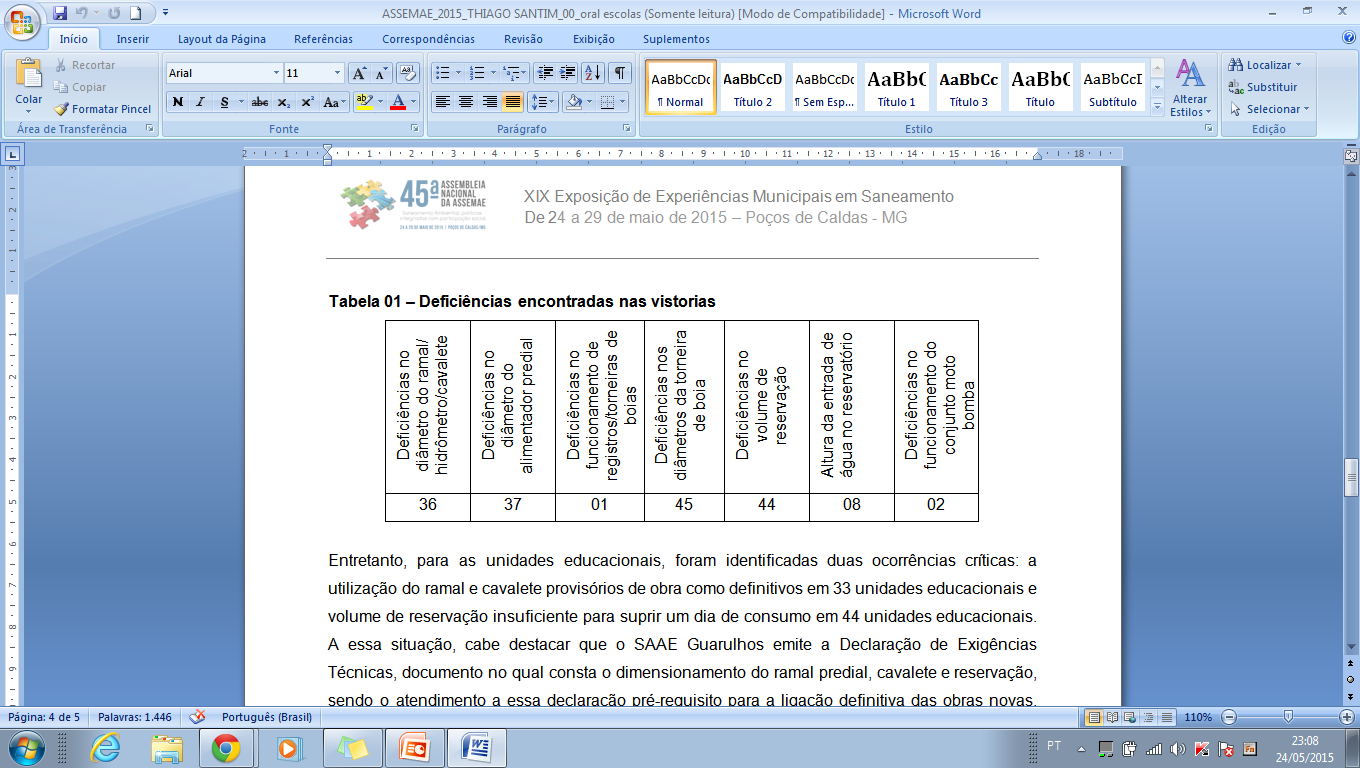 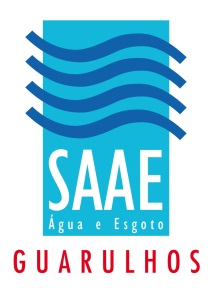 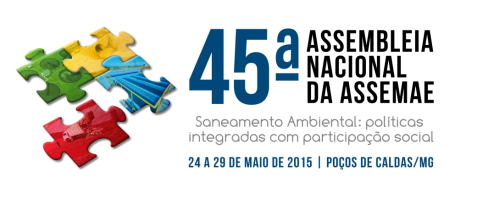 DISCUSSÃO
O SAAE Guarulhos emite a Declaração de Exigências Técnicas, documento no qual consta o dimensionamento do ramal predial, cavalete e reservação, sendo o atendimento a essa declaração pré-requisito para a ligação definitiva das obras novas; 
Porém, ao término das obras, as construtoras mantinham a ligação provisória de obras ,resultando em escolas com cavaletes com diâmetros insuficientes e volume de reservação que não garante um dia de consumo.
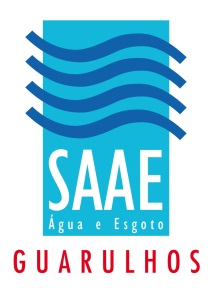 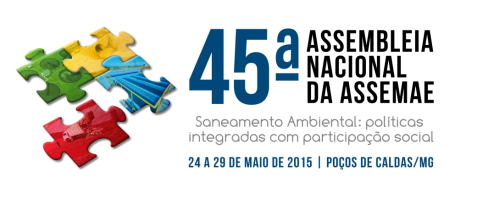 DISCUSSÃO
Todas as instalações vistoriadas apresentaram capacidade de vazão insuficiente para a demanda existente;
A torneira de boia com estrangulamento de seção, também foi uma ocorrência que merece atenção, pois em todas as unidades vistoriadas foram identificadas esse tipo de torneira de boia que restringe a vazão no alimentador predial, fato que aumenta o tempo de enchimento dos reservatórios.
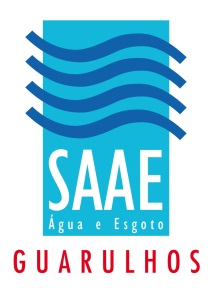 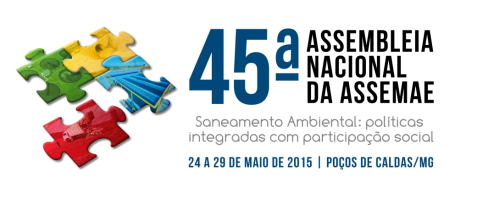 CONCLUSÃO
As adequações implantadas visaram o abastecimento dentro de um período inferior a 12 horas e a implantação de hidrômetros com rádio para a telemetria e controle dos vazamentos;
Como produto, ocorreu a redução da necessidade de caminhões pipa a serem enviados para as unidades educacionais, mantendo assim, estes caminhões aptos a atenderem outras demandas críticas, tais como as edificações da saúde.
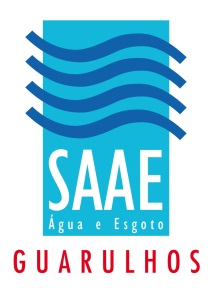 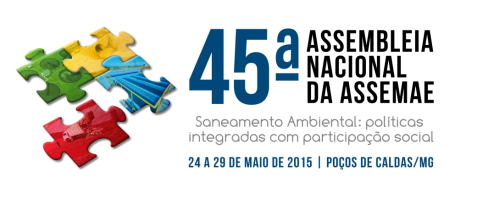 CONCLUSÃO
Estreitamento da relação  entre SAAE Guarulhos e Secretaria da Educação de forma que a construtora não exerça o elo de ligação;
Início da segunda fase do projeto para adequação das outras 40 unidades escolares;
Fiscalização das obras das unidades de ensino pela prefeitura, sendo verificada o atendimento das exigências do SAAE Guarulhos e não apenas se na unidade de ensino há cavalete e caixa de inspeção.
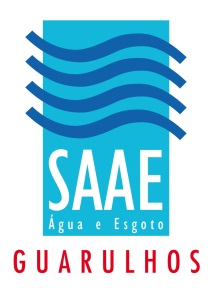 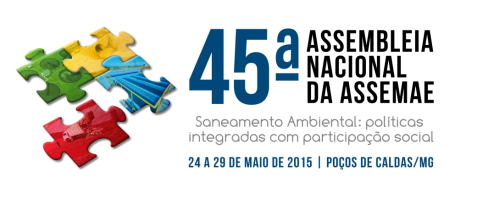 REFERÊNCIAS
ASSOCIAÇÃO BRASILEIRA DE NORMAS TÉCNICAS. NBR 12218: Projeto de rede de distribuição de água para abastecimento público. Rio de Janeiro, 1994. 4p.
ASSOCIAÇÃO BRASILEIRA DE NORMAS TÉCNICAS. NBR 5626: Instalação predial de água fria. Rio de Janeiro, 1998. 41p.
GUARULHOS. Serviço Autônomo de Água e Esgoto. Critérios para dimensionamento de hidrômetros utilizados nas ligações de água do Serviço Autônomo de Água e Esgoto. Portaria n° 24361 de 27 de novembro de 2014.
GUARULHOS. Serviço Autônomo de Água e Esgoto. Estabelece a tabela com fórmulas para cálculo do consumo de água. Portaria n° 4456 de 21 de setembro de 1984.
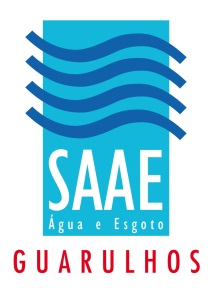 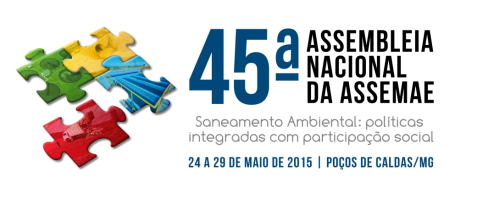 Obrigado pela atenção.
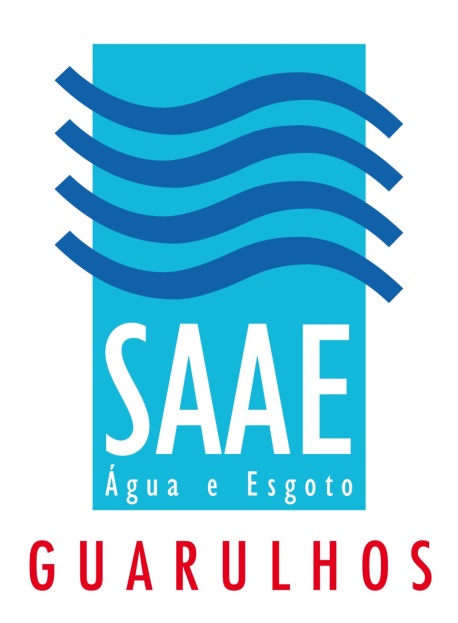 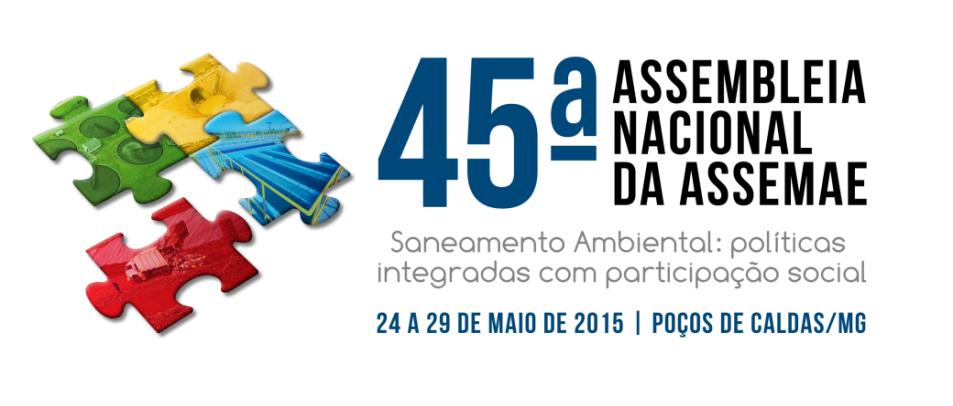